I can determine the meaning of words that are closely related.
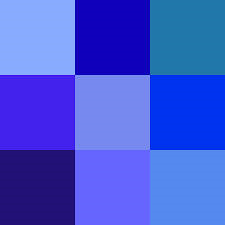 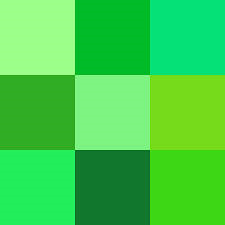 [Speaker Notes: APK: What do you see on the slide?  Squares, colors; What colors do you see?  
Are all the colors in the blue square, “blue”?  Same with “green”?  
All of these colors are blue, but they are different shades of the color; some lighter, darker, brighter, softer

This square is still blue, but you have different names for some of these colors (cobalt, midnight blue, baby blue, light blue, )]
[Speaker Notes: New Information: 
Describe words for this picture; Give concept if needed (the weather)
Have students orally come up with words and sentences using the words.

Explain to students how the words they used to describe the picture, (freezing, cold, icy) can have different degrees of meaning.  
Shades of meaning are the small differences among words that are related to a specific topic or idea. You can use the sentences in a story to understand how these words vary in meaning.	

We are going to use a staircase to show how the words change.]
mild         cool       warm
In the spring when the weather is mild, my friends and I go for a long bike ride.
 

A cool breeze blows and makes us shiver.


 The shining sun makes us warm again.
[Speaker Notes: Explain staircase; read the sentences as a whole story. 

We are going to use the words Hot and Cold for our staircase.  These words are related to the topic of temperature.  Show students the words on the staircase. (insert picture)

Go through and read each sentence; use clues from the sentence to determine the meaning of the words.  Ex: mild; clue word of spring,; not too hot, not too cold.  Mild would go in the middle of the staircase.
 I identified the “shades of meaning” of words related to temperature based on the clues found in the story.]
noisy      soft     medium
Our class has rules about the volume of our voice when speaking at school. The only place we can be noisy is at recess.

 Our voices are soft when we work in small groups. 

In whole group, we speak at a medium level.”
[Speaker Notes: Let’s try one together.  Read the three words at the top.  All these words are related to our speaking volume. 

Lead students through placing the words between quiet and thunderous on the staircase.  Go through each sentence, guiding as to where the above words would go (more towards quiet or more towards thunderous). 

Why do you think it is important to know different ways to describe something?  As writers, we need to use different words so our READER can imagine and understand what we are writing about!]
Now it’s YOUR turn!
In your groups:
Place your words in order on your staircase.
Come up with one or two STRONG sentences using one of your words.
Share your sentence with the class
[Speaker Notes: Application: 
Now it’s your turn.  You will work in groups to complete a staircase using the word cards.  Once your cards are on your staircase, your group needs to come up with a few sentences using your words.  We will share them orally, but have one person write it on a sticky note.  (students can add sticky notes with other sentences at a later time)]
I can determine the meaning of words that are closely related.